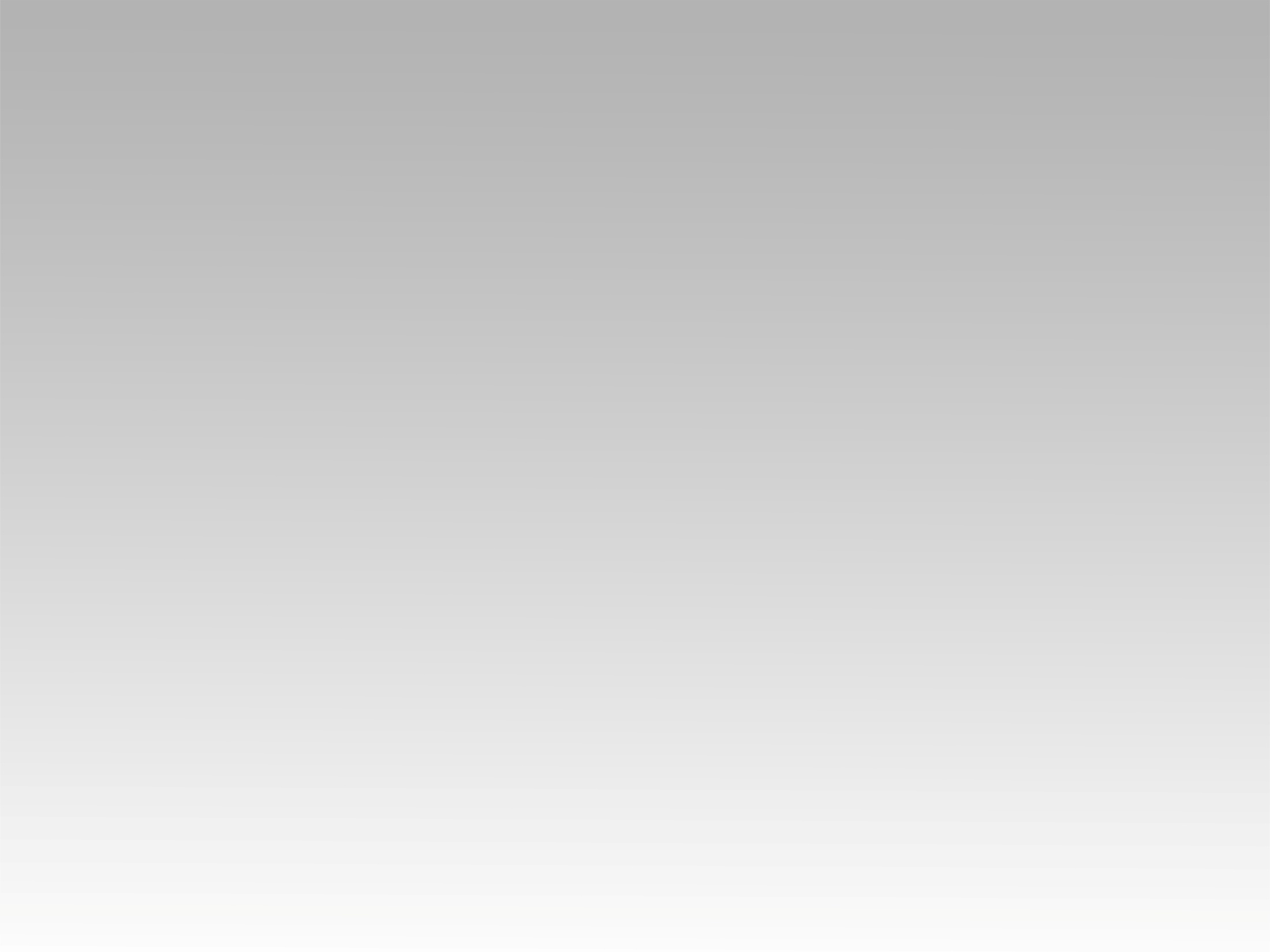 ترنيمة 
ربي إني أحمدك
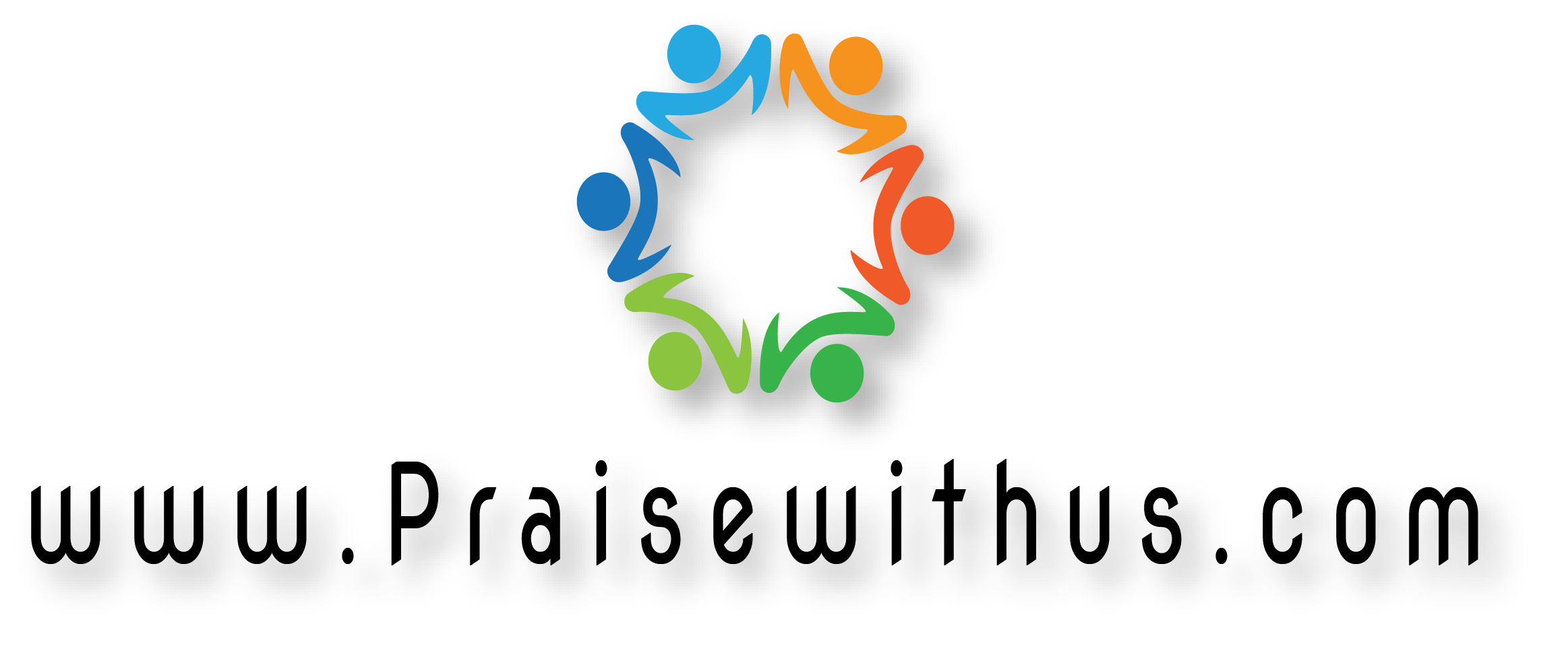 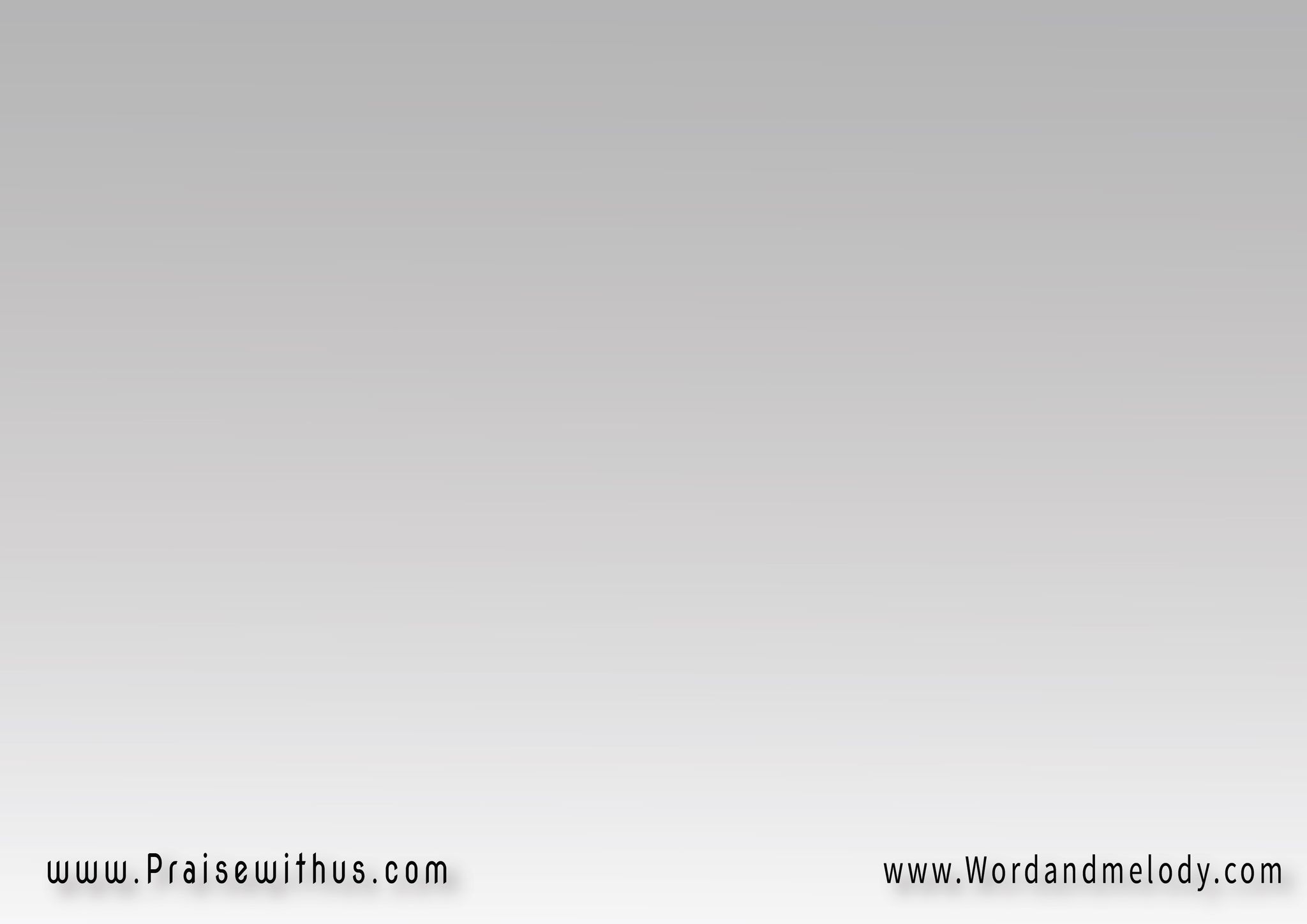 ربي إني أحمدك 
أرفع يديّ هاتفاً
فليس لي سواك
وشوقي أن أسبح اسمك
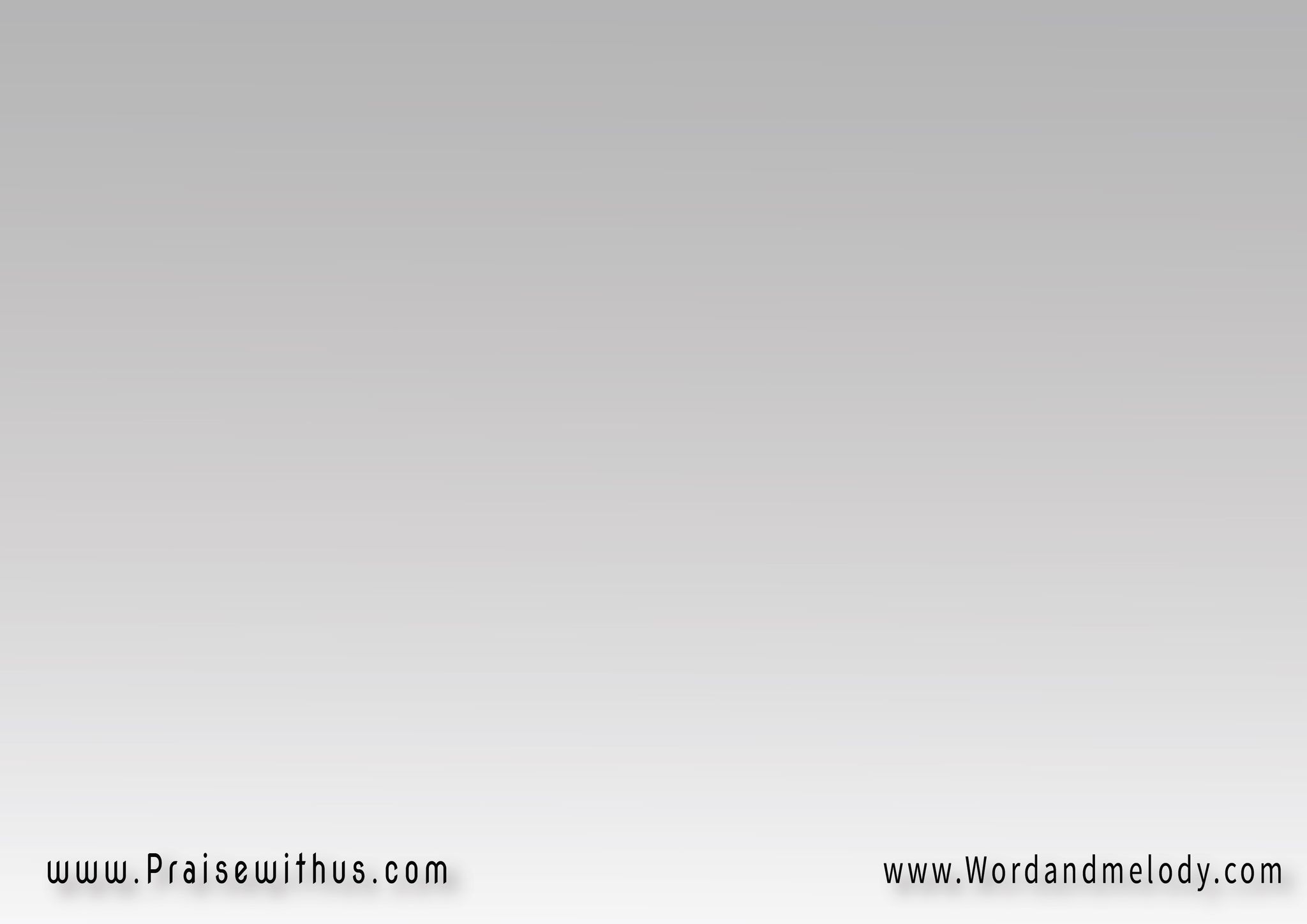 ربي إني أحمدك
	أرفع يديّ هاتفاً
   فليس لي سواك
 وشوقي أن أسبحك
وشوقي أن أسبح اسمك
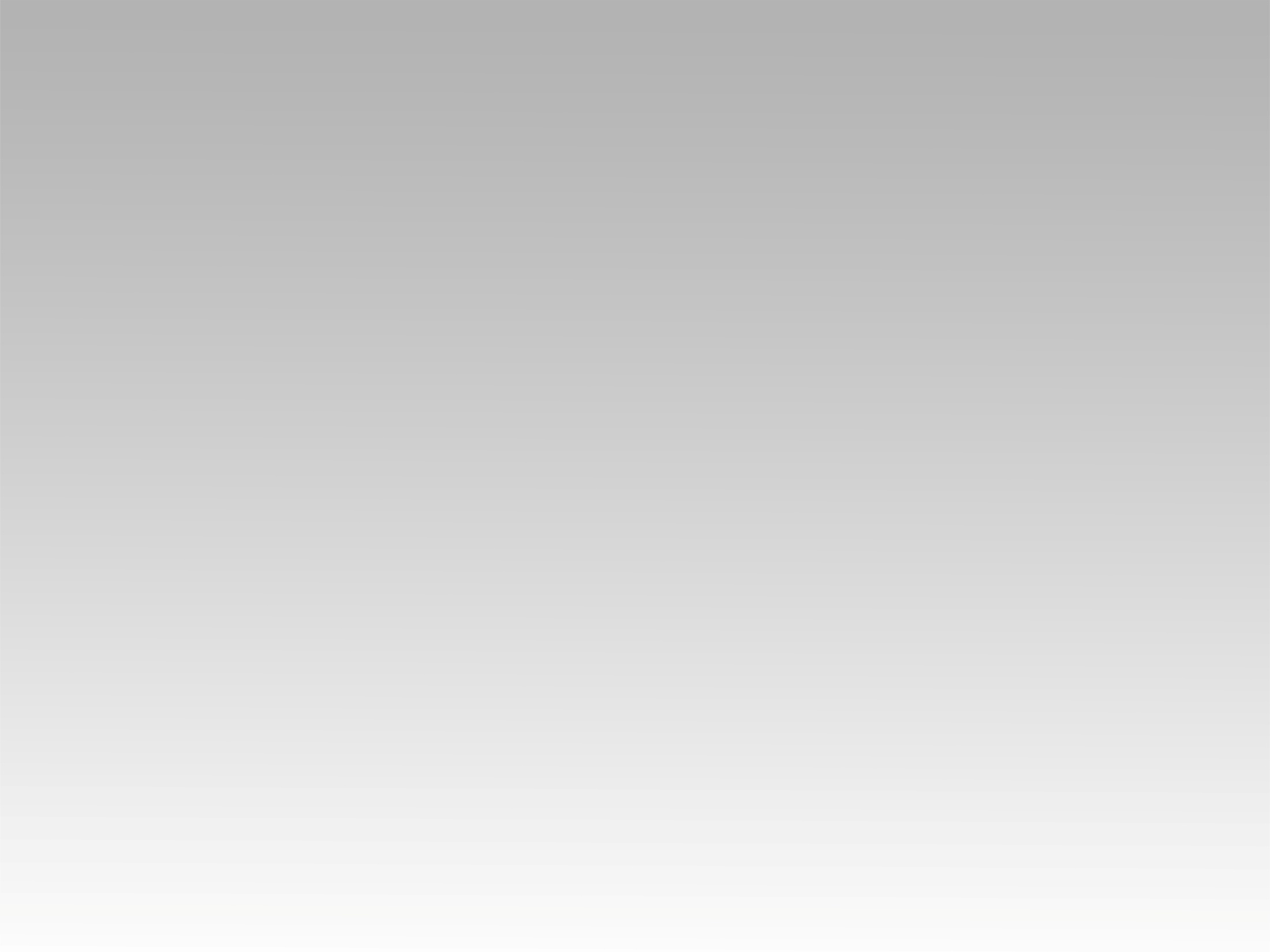 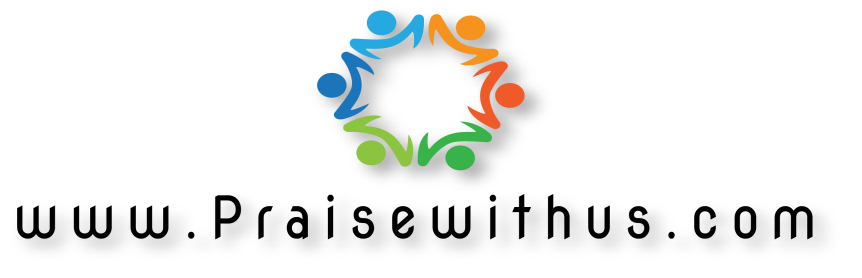